Здравствуйте уважаемые родители.
Мы работаем в такое время, когда каждый день происходят изменения в системе образования, выходят в свет множество документов к статьям Закон Об образовании в Российской Федерации.  Многие из этих документов имеют прямое отношение к дошкольному образованию.
  Самые сильные изменения в том, что ДО стало ступенью образования, а значит, должен быть и ФГОС.  На сегодняшний день  ФГОС ДО утвержден  и вступил в силу с января 2014 года.
Стандарт разработан на основе Конституции РФ и законодательства РФ с учётом Конвенции ООН о правах ребёнка…
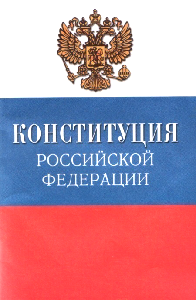 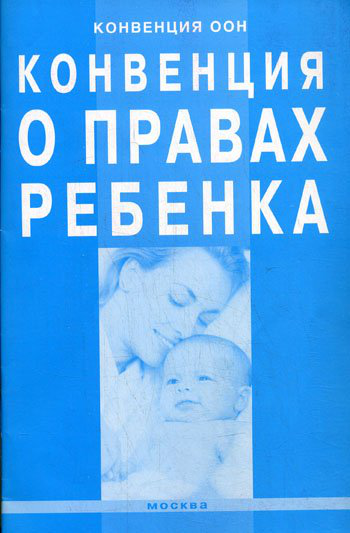 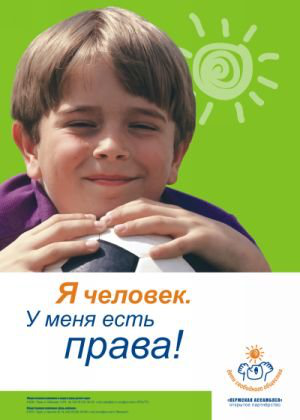 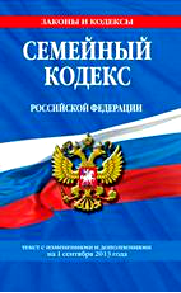 Стандарт  направлен на достижение следующих целей:
повышение социального статуса дошкольного образования;
обеспечение государством равенства возможностей для каждого ребёнка в получении качественного дошкольного образования;
обеспечение государственных гарантий уровня и качества дошкольного образования на основе единства обязательных требований к условиям реализации образовательных программ дошкольного образования, их структуре и результатам их освоения;
сохранение единства образовательного пространства Российской Федерации относительно уровня дошкольного образования.
Стандарт - это требования к структуре основной образовательной программы дошкольного образования, требования к условиям реализации основной образовательной программы дошкольного образования и требования к результатам освоения основной образовательной программы дошкольного образования .
Все образовательные области связаны друг с другом: читая, ребенок познает; познавая, рассказывает о том, что узнал; взаимодействует со сверстниками и взрослыми в процессе исследований и обсуждений. Так взаимопроникновение и взаимосвязь образовательных областей обеспечивают формирование у ребенка целостной картины окружающего мира.
Требования  Стандарта к результатам освоения  Программы представлены в виде целевых ориентиров, содержащих  социальные и психологические  характеристики возможных достижений ребенка на этапе завершения уровня дошкольного образования. Если мы говорим о дошкольном образовании как о периоде подготовки ребёнка к школе, то мы должны понимать, что главная задача дошкольного образования охрана и укрепление физического и психического здоровья детей, в том числе их эмоционального благополучия. Программа детского сада предполагает развитие интересов детей, любознательности и познавательной мотивации, становление сознания, развитие воображения и творческой активности, целенаправленности и самостоятельности.
Готовность к школе – это не только и не столько умение считать, читать, писать. Это, прежде всего, понимание, что школа – это место, где ребёнок психологически и эмоционально готов учиться, где он узнает много нового и интересного об окружающем его мире. А для этого ему нужно научиться быть внимательным, аккуратным, трудолюбивым, активным, уметь слушать и слышать взрослого, вычленять главное, понимать предложенную задачу, находить разные пути решения. Реализация Программы в формах, специфических для детей определенной возрастной группы, осуществляется, прежде всего, в форме игры, познавательной и исследовательской деятельности, в форме творческой активности, обеспечивающей художественно-эстетическое развитие ребенка.Дошкольное учреждение призвано помочь ребёнку безболезненно перейти на новый уровень образования и принять роль ученика, который станет успешным лишь тогда, когда сам захочет учиться.
Документ ориентирует на взаимодействие с родителями: родители должны участвовать в реализации программы, в создании условий для полноценного и своевременного развития ребенка в дошкольном возрасте, чтобы не упустить важнейший период в развитии его личности. Родители должны быть активными участниками образовательного процесса, участниками всех проектов, независимо от того, какая деятельность в них доминирует, а не просто сторонними наблюдателями.